Et sår er et symptom
Årsagen skal behandles
Diagnosen skal stilles
Brug TIME og vurder omgivelserne
Brug TIME og vurder omgivelserne
A gaf i huj…
Vi lytter
Hvordan opstod såret?

Er der smerter?
     ”kun” sår smerter?
	natlige?
      hvor? Er det i foden? 
	ved gang?
      hvilken type smerte?

Er der tendens til at benet bliver ødematøst i løbet af dagen?
  passer skoen om aftenen?

Har der tidligere været blodprop i benet?	

Tidligere operationer i benet?
Vi ser
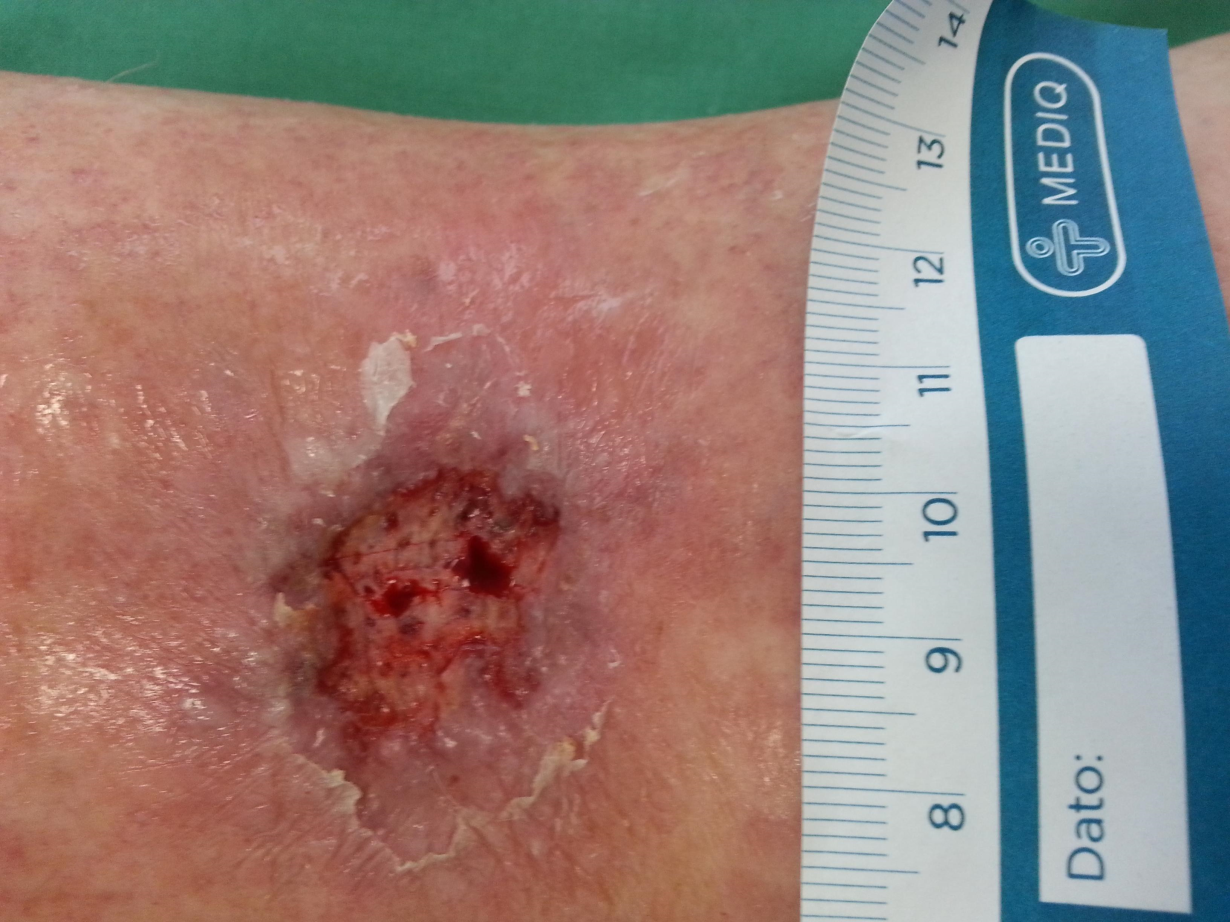 Hvor på benet er såret placeret?
      fod/underben?
      trykudsatte steder?
Er der ødem?
Er der synlige varicer? 
Er der hudpigmentering?
Er der ekcem?
Er der sorte nekroser?
Hvorledes er hudomgivelserne?
      rødmen ensartet eller ”skæv”?
Nå vi skal videre:
Pulsforhold ?
 hvis ikke følbar puls ankeltrykmåling

Er der sensorisk neuropati ?
test med monofilament

De 2 undersøgelser får I identificerede de 2 grupper, der kan medføre amputation
Er ankel/arm index         (ankeltryk/armsystolisk blodtryk, f ex 65/140)
mindre end 0,5, da skal patienten ses af karkirurg snarest
over 0,5 kan man trygt starte kompressionsbehandling med uelastisk bandage
Er der sensorisk neuropati?
Skal patienten ses ved et fodsårsteam
Ofte nødvendigt med måling af tåtryk
Yderligere undersøgelser
Duplexscanning af vener
Biopsi
Udredning for immunologisk baggrund
Tilpasning af behandlersko – indlæg
Rtg – er der osteosyntesemateriale? Infektion? eller osteomyelitis?
Så langt de fleste patienter, der har sår opstået uden kendt årsag, skal ses i en hospitalsenhed –  sår ……….

Ellers kan I, i primær sektor, bruge mange timer = penge på ingenting  ”bye bye money”
Hvad så her ??
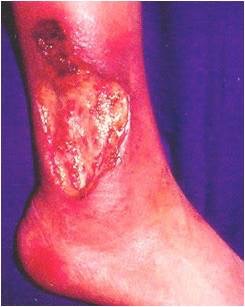 her ?
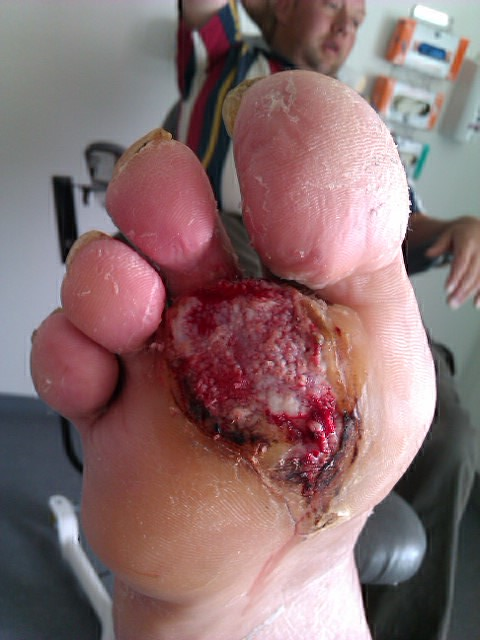 og her ?
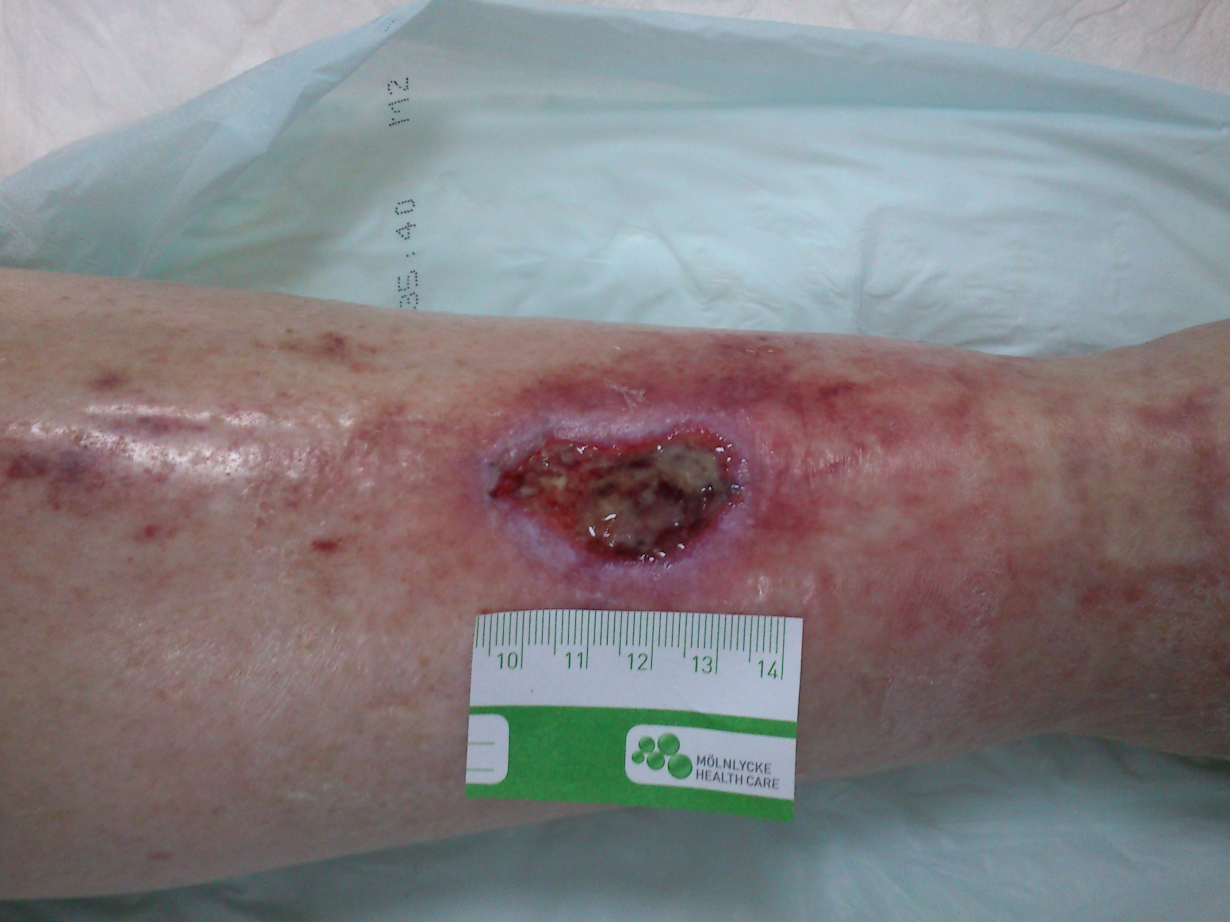 og her ?
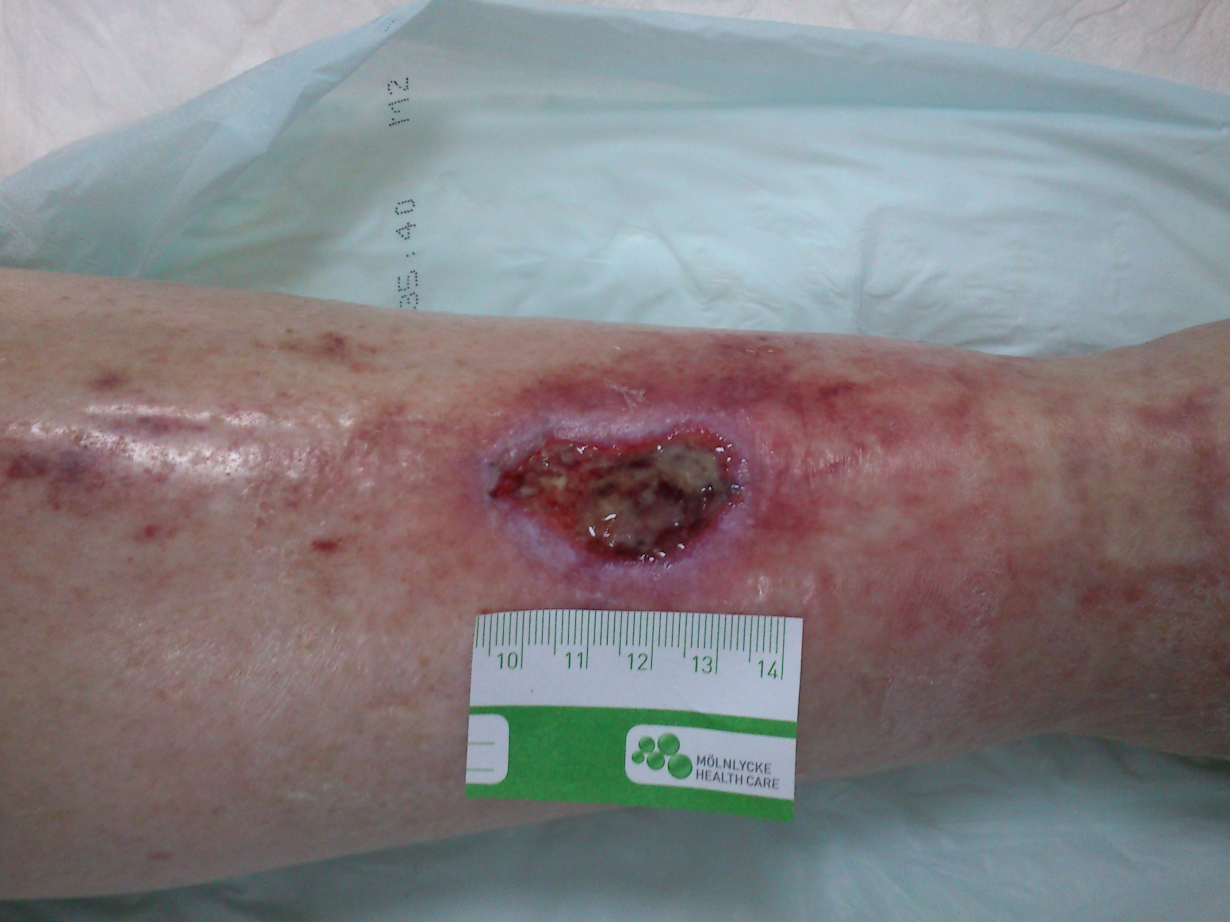 Pulsforhold?
Neuropati?

kompression
Lena har ordet